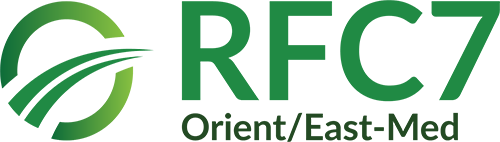 Information about kapacity kpis
Advisory groups meeting
14th April 2021
www.rfc7.com | coss@rfc7.com
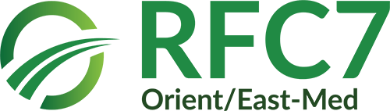 Pre-arranged Paths offer for timetable 2022
Břeclav 
9 pairs of PaP per day
Connection to RFC 5
Connection to:
Praha/Kolín; Wien; Bratislava/Dunajská Streda; Budapest/Soroksár; Curtici
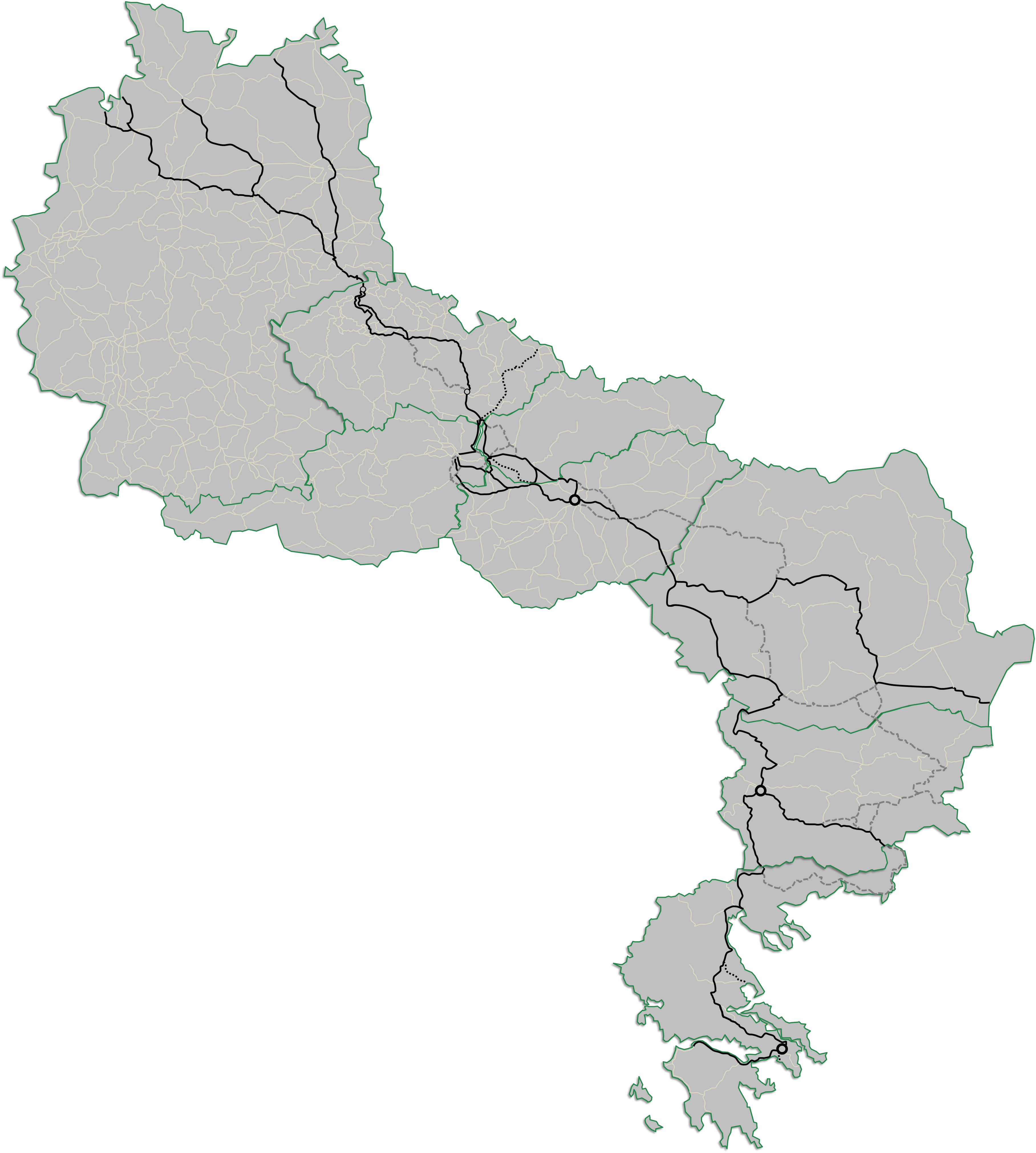 Praha/Kolín
Common offer with RFC 8
8 pairs of PaP per day 
Connection to Rostock; Hamburg; Bremerhaven/Wilhelmshaven
PaPs uploaded to PCS on 11th January (X-11).
Curtici
18 pairs of PaP per day
Connection to:
Brno; Budapest/Soroksár; Sopron/Hegyeshalom; Bucharest; Constanta Port; Svilengrad
2 week period for fine-tuning (checking of errors, TCRs).
Sopron/Hegyeshalom
Common offer with RFC 9
18 pairs of PaP per day 
Connection to RFC 11
Final catalogue published on website and CIP on 25th January.
C-OSS Newsletter sent out on 08th February
Craiova
12 pairs of PaP per day
Connection to: Sopron/Hegyeshalom; Bucharest; Constanta Port; Galati; Sofia; Svilengrad; Thessaloniki Port; Piraeus Port
Svilengrad
Connection to Turkey
4
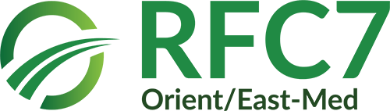 Pre-arranged Paths offer for timetable 2022
5
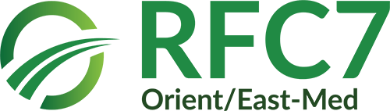 Pre-arranged Paths offer for timetable 2022
+25%
6
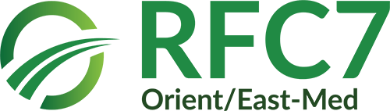 Commercial speed of paps for timetable 2022
No major changes compared to last year
Competitive
Functional
NotCompetitive
8
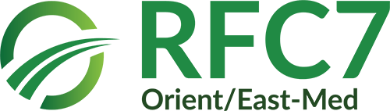 Ratio of allocated capacity timetable 2021
9
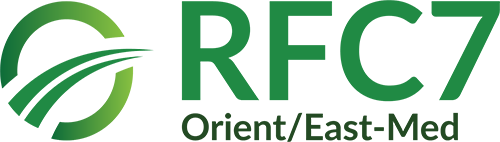 Further information available at:
https://rne.eu/rail-freight-corridors/rfc-kpis/
www.rfc7.com | coss@rfc7.com